ProQuest助力学术研究
一电子书专题讲座
郭谷雨
ProQuest培训及咨询顾问
讲座内容
Agenda
平台登陆，账号申请
资源简介
检索功能
检索结果
电子书荐购
登陆
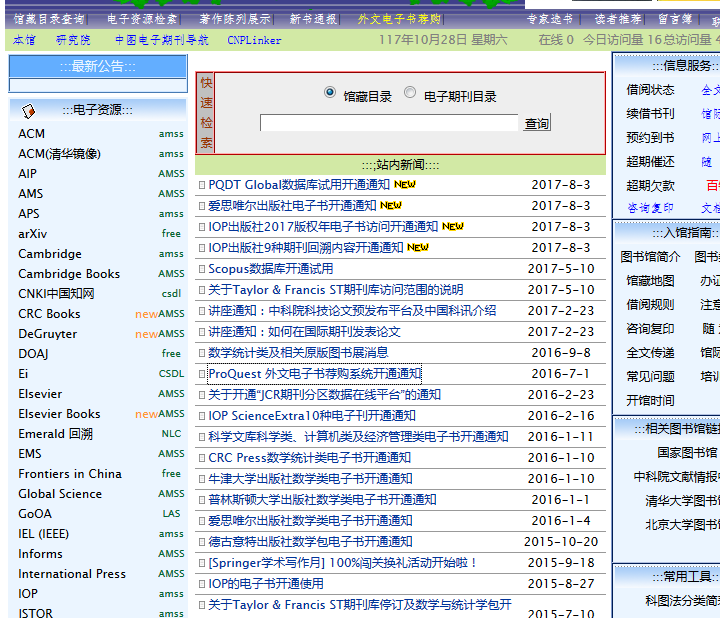 登陆
https://ebookcentral.proquest.com/lib/amsscn/
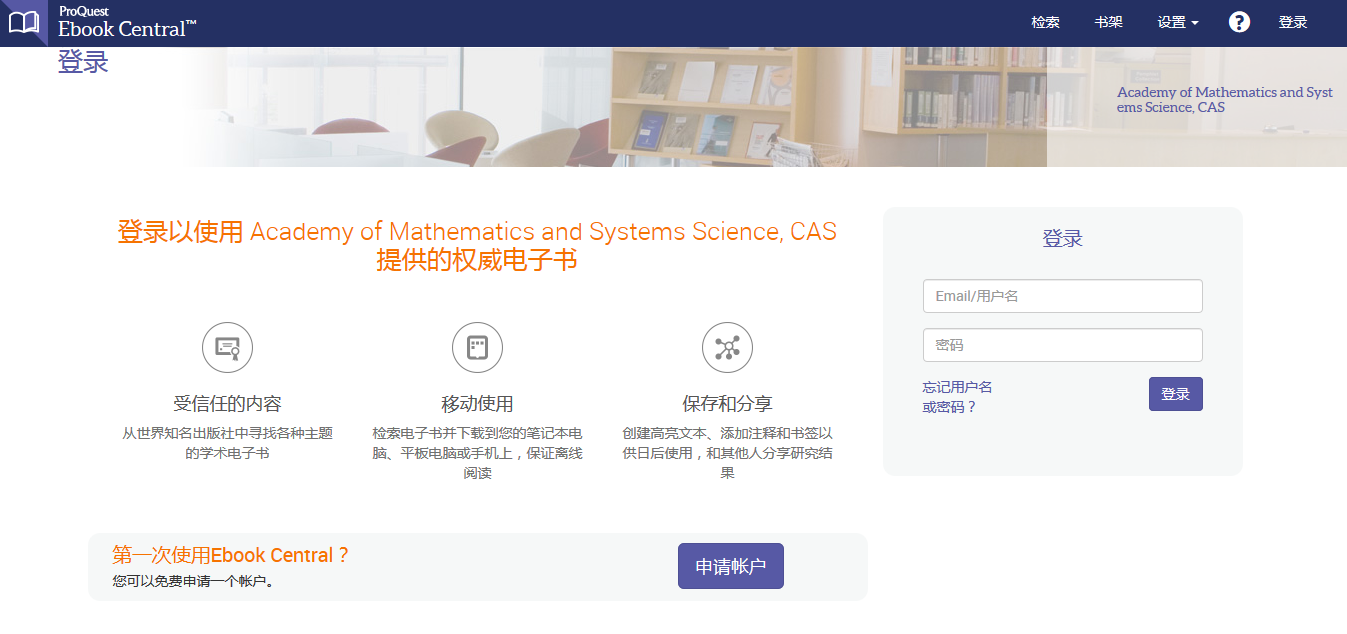 [Speaker Notes: UP control
注册时必须ip范围内]
https://ebookcentral.proquest.com/lib/amsscn/
注册
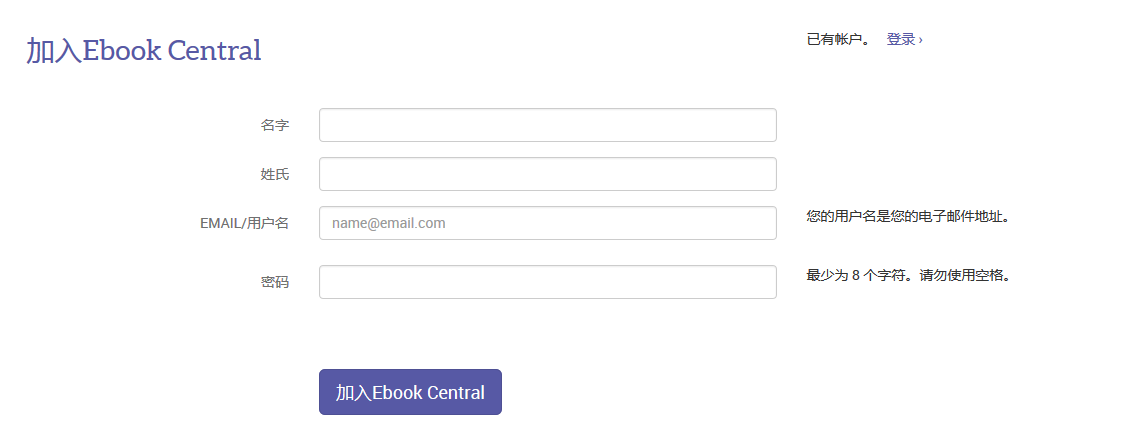 注册须在IP范围内
登陆
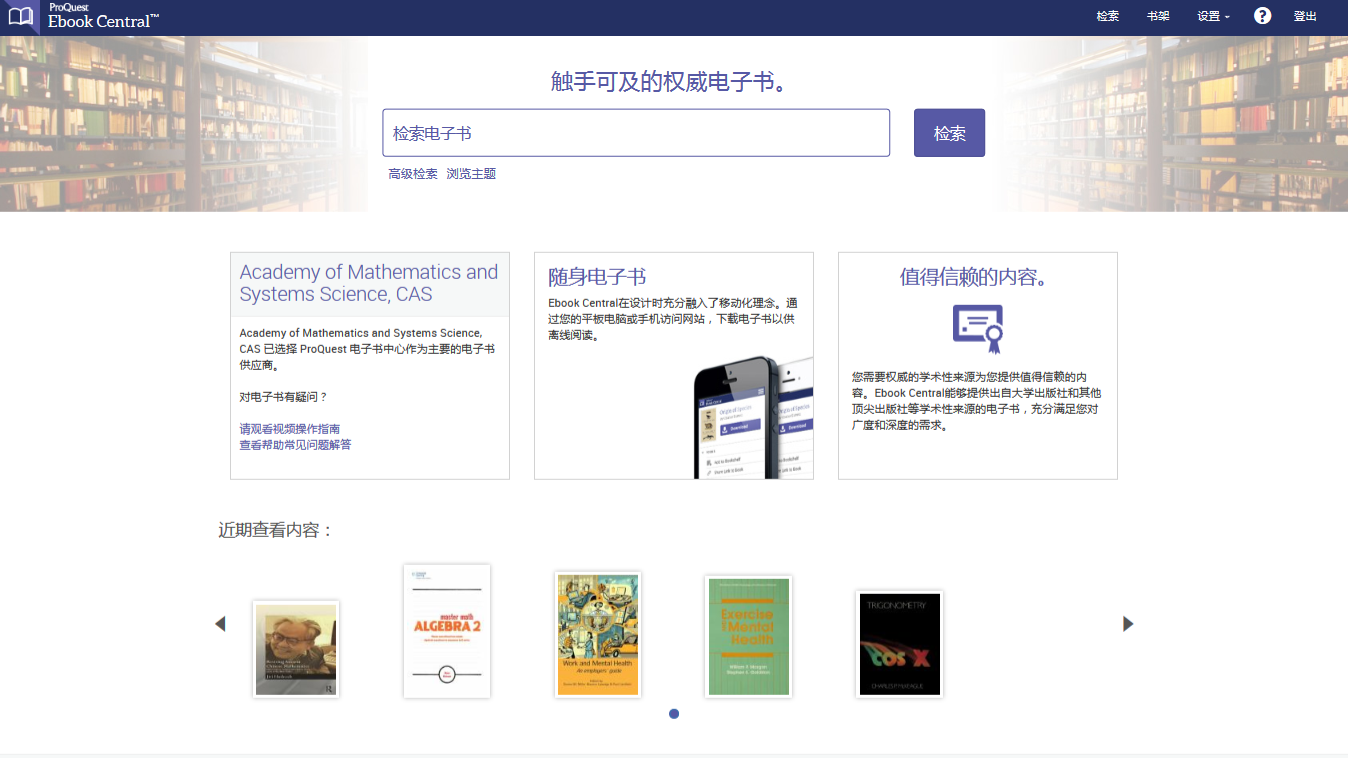 新增书籍或最近浏览的书籍
ProQuest Ebook Central – 电子书来源
高能所购买&可购买及短期借阅资源
已购买 5本图书 
209,783——可短期借阅或荐购
ProQuest Ebook Central – 电子书来源
来自1000多家全球著名的学术、商业和专业出版社
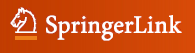 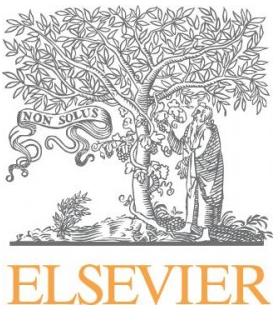 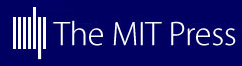 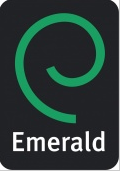 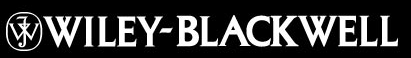 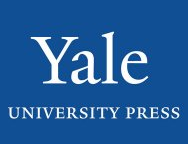 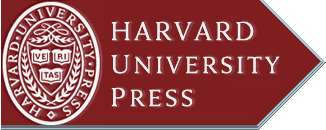 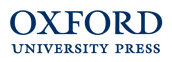 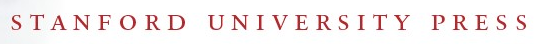 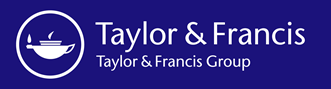 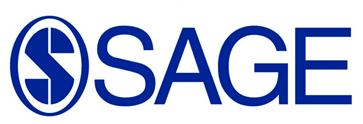 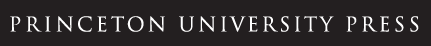 基本检索
Basic Search
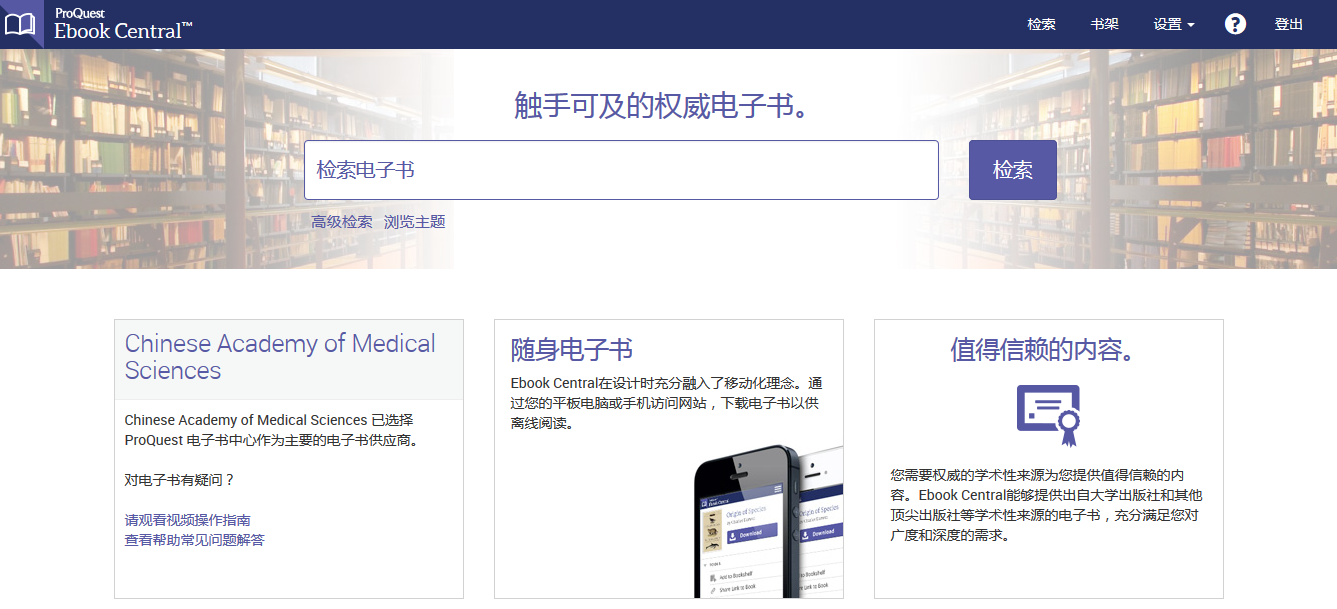 “sparse recovery“
检索结果
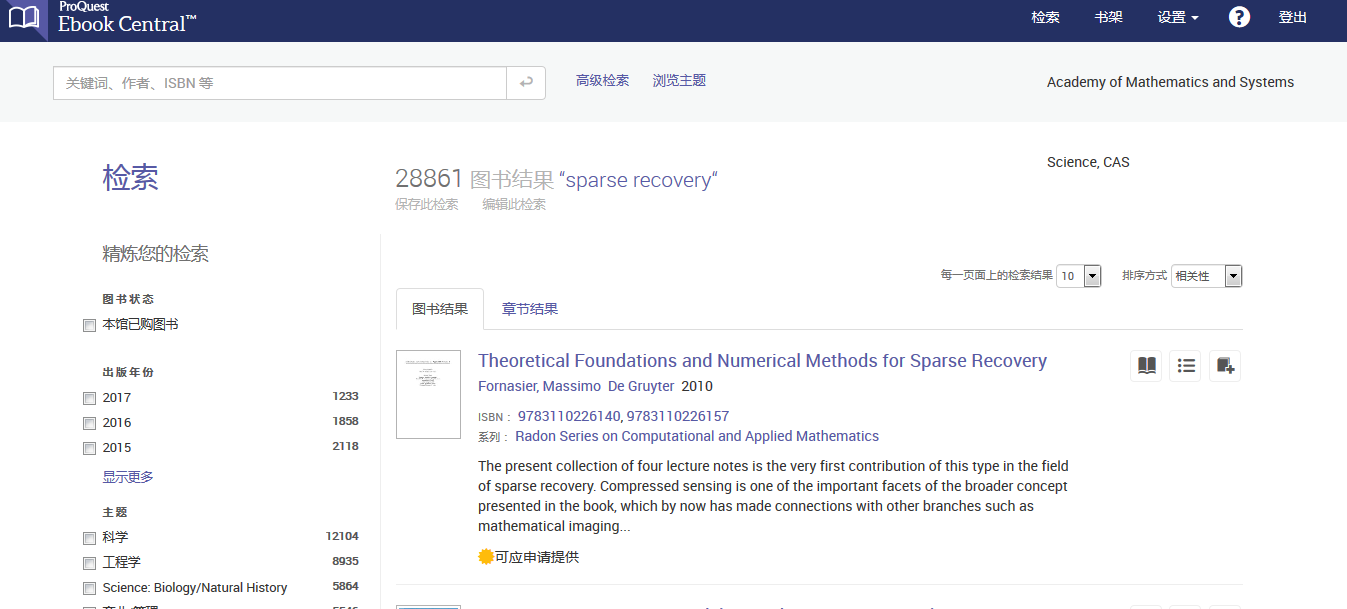 订购情况
出版年份
主题词
语言
作者
检索结果
Search Results
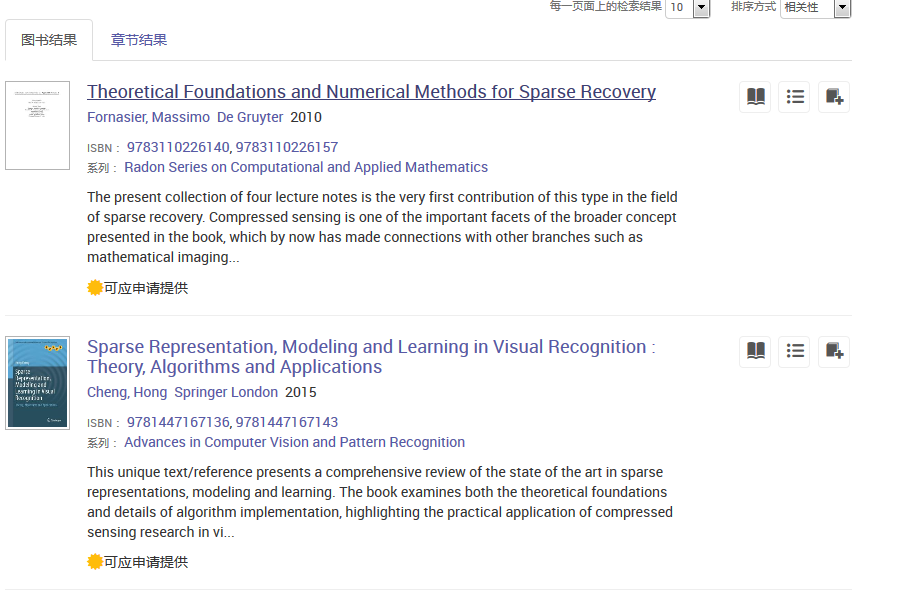 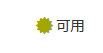 高级检索
Advanced Search
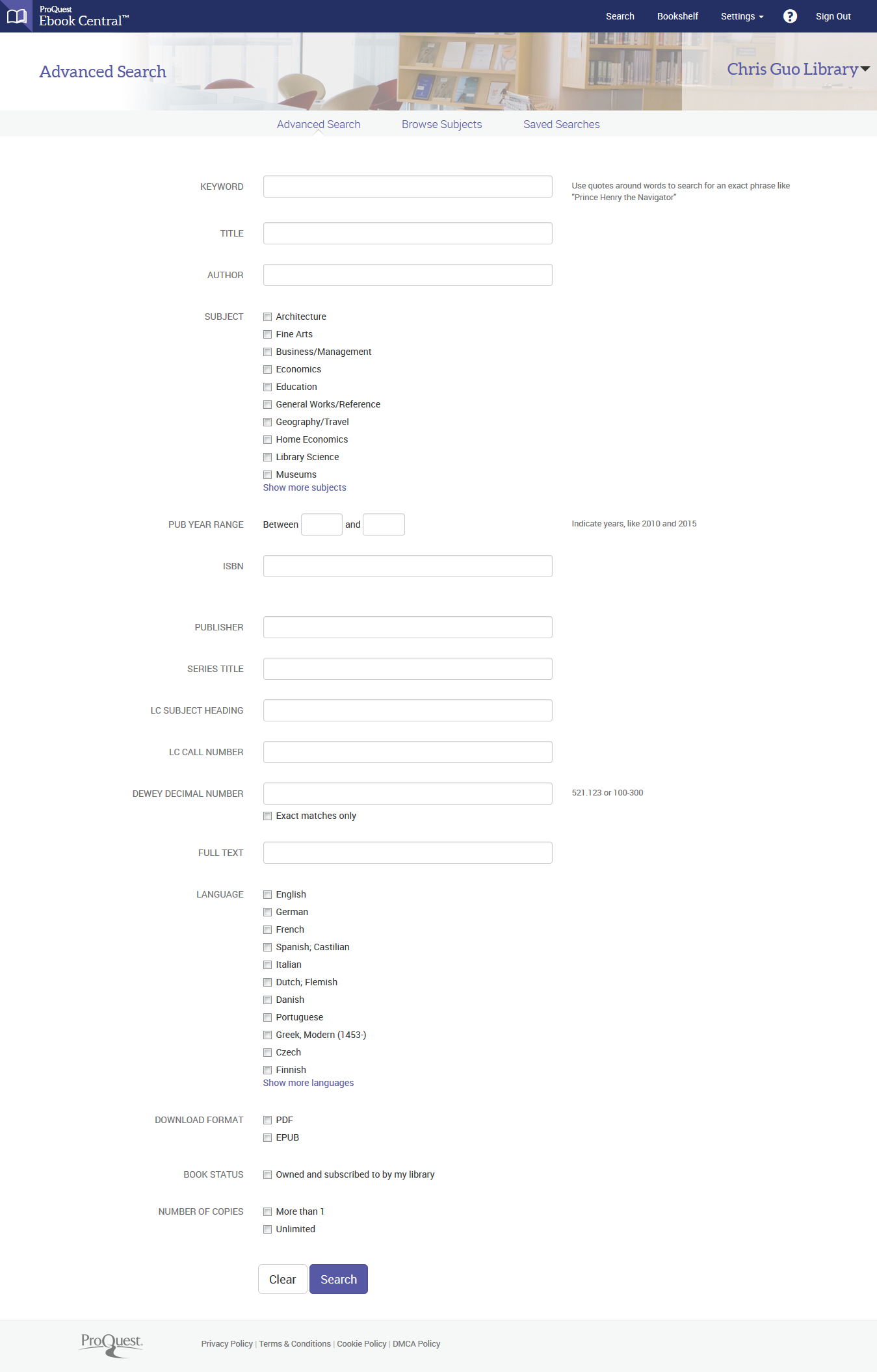 主题浏览
Browse Subjects
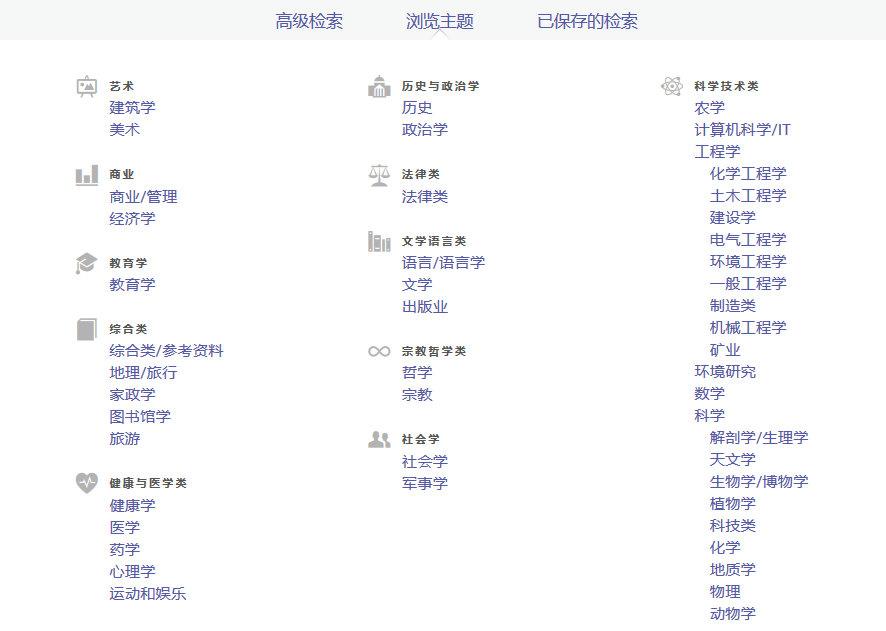 读者荐购
DDA
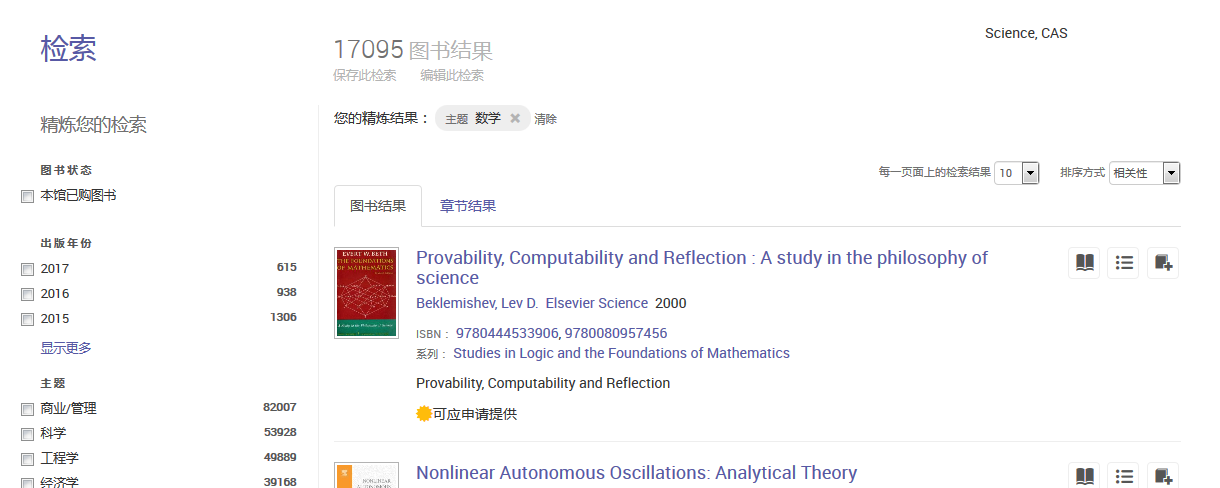 读者荐购
DDA
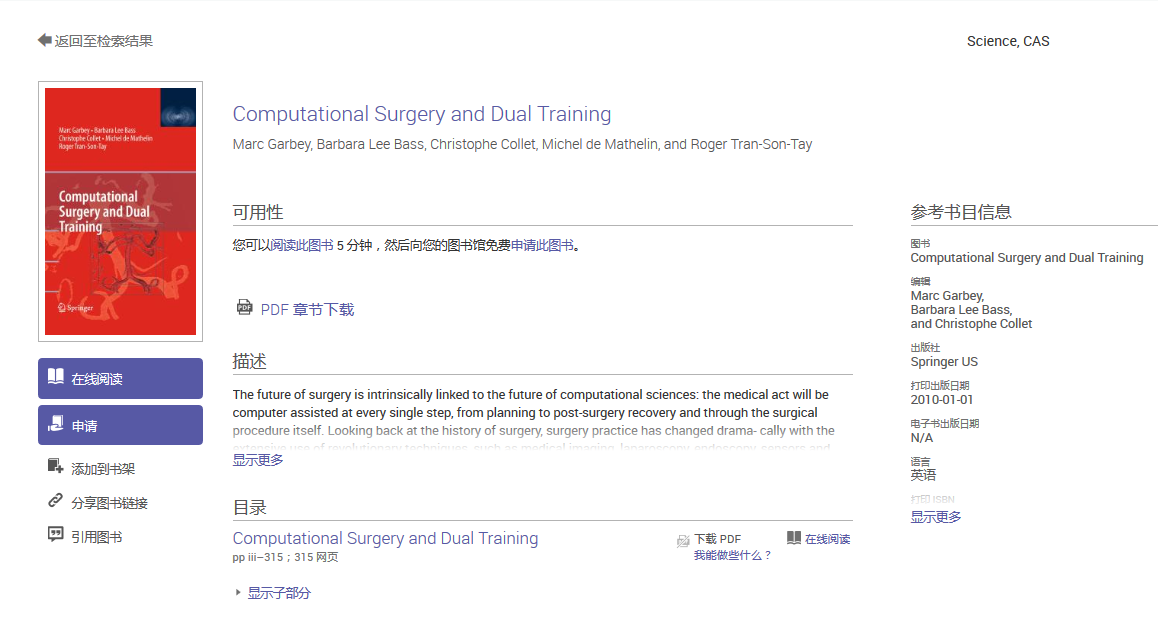 读者荐购
Request This Book
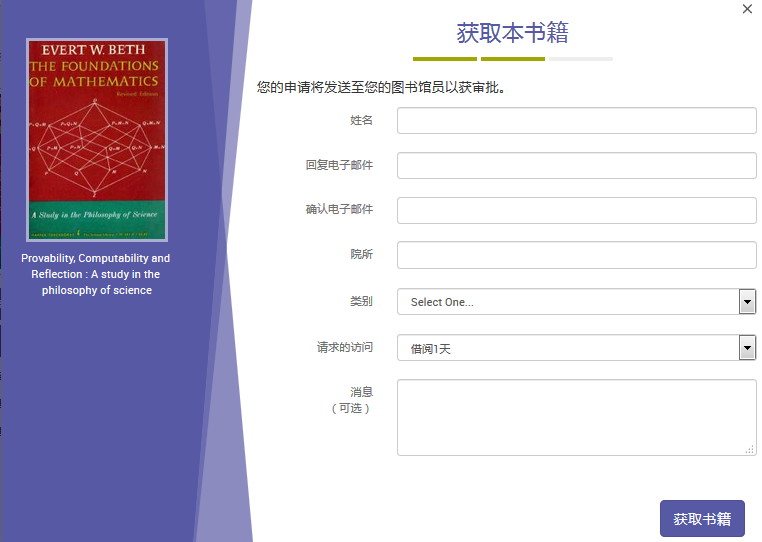 检索结果 – 分面系统
Search Results——Narrow Down Search Results
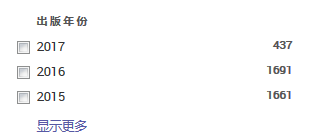 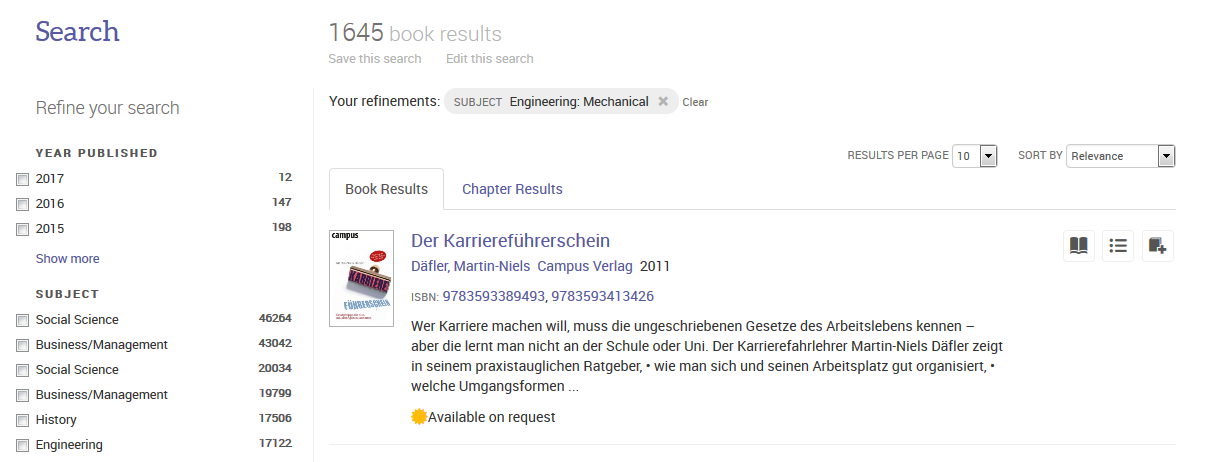 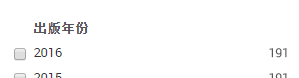 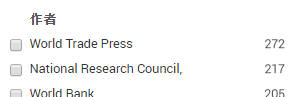 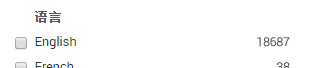 检索结果 – 电子书结果
Search Results
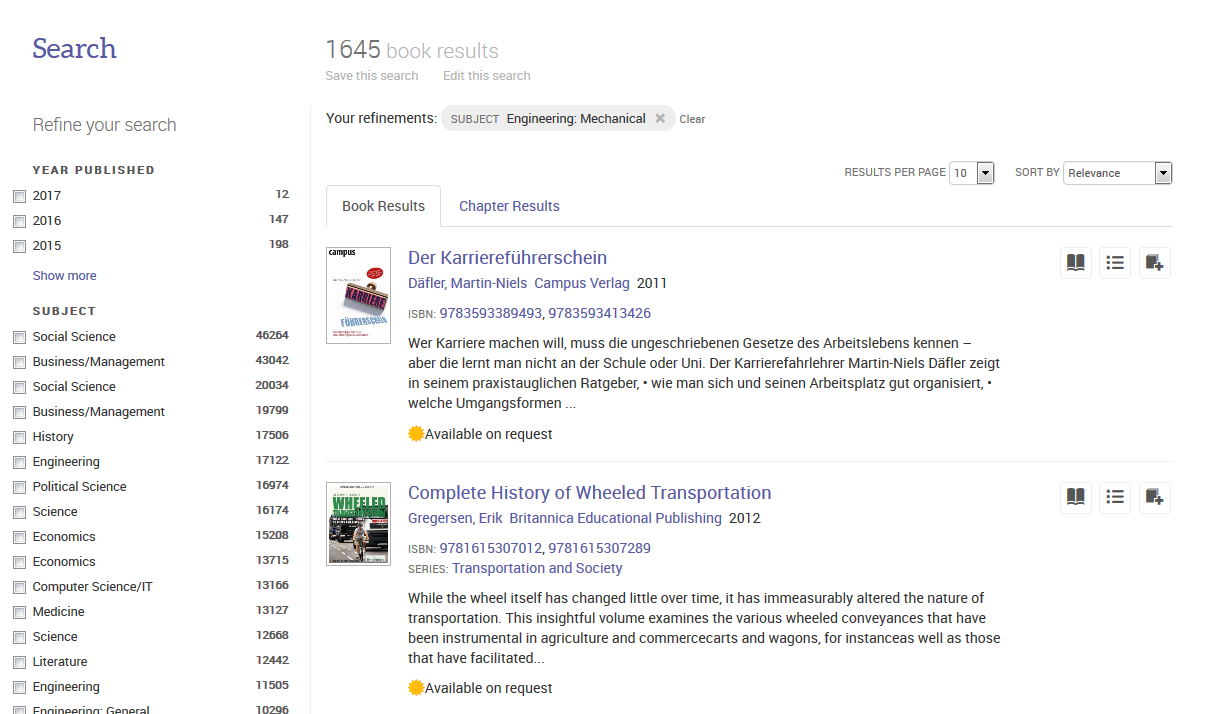 整本借阅
在线阅读
目录信息
书架管理
书籍详情页面
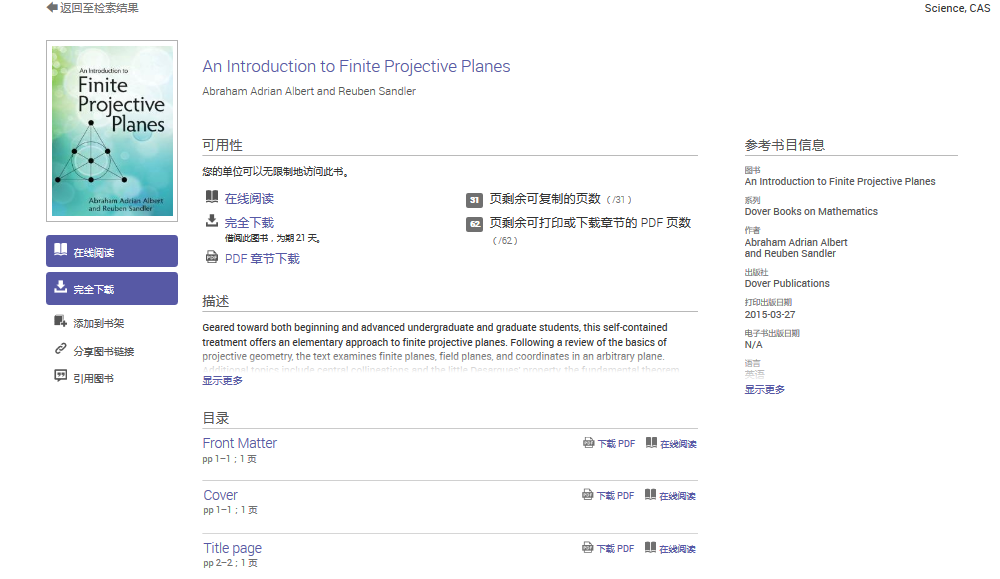 Book Details
书目信息等
权限说明等
在线阅读
Online Reading
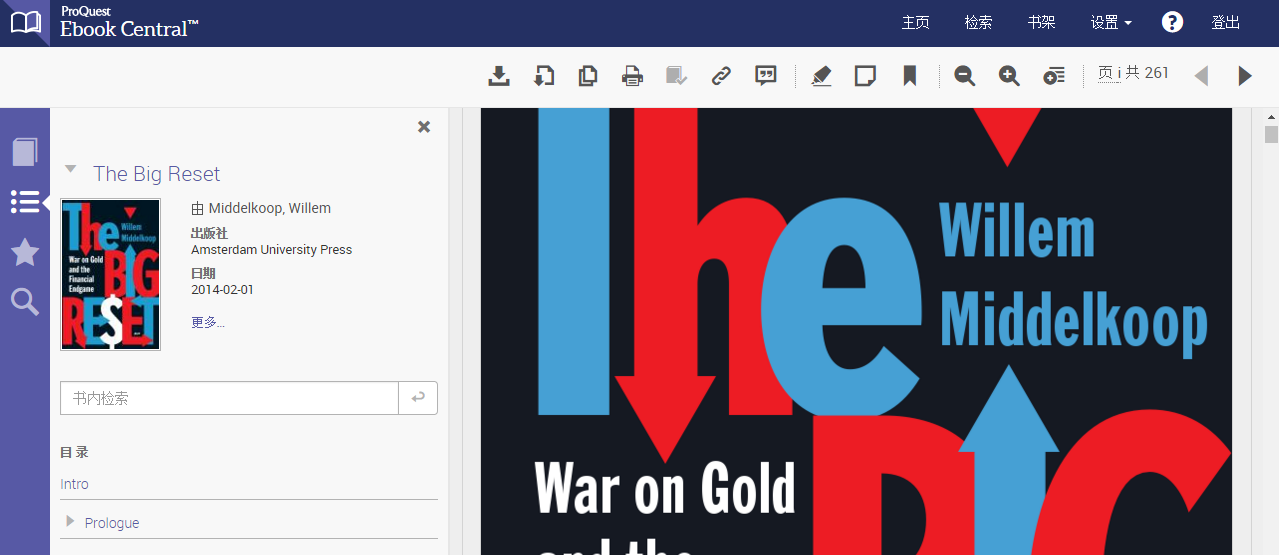 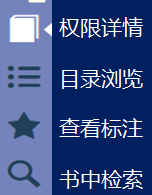 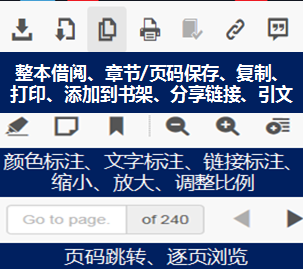 在线阅读
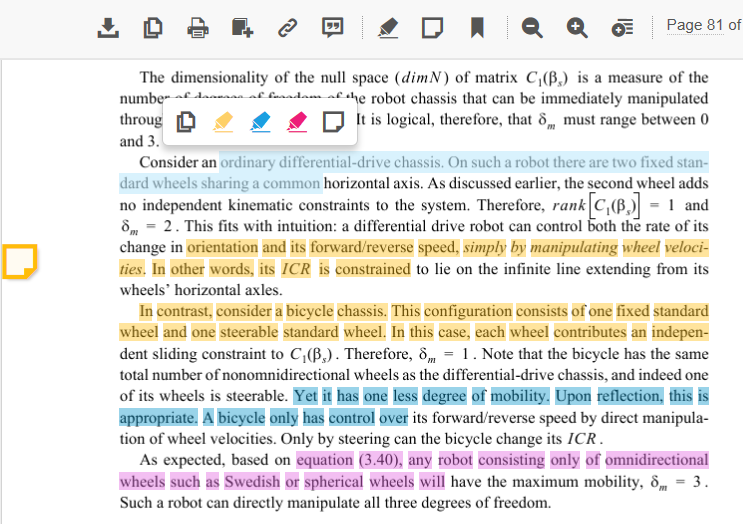 Online Reading
标注颜色、文字、加书签
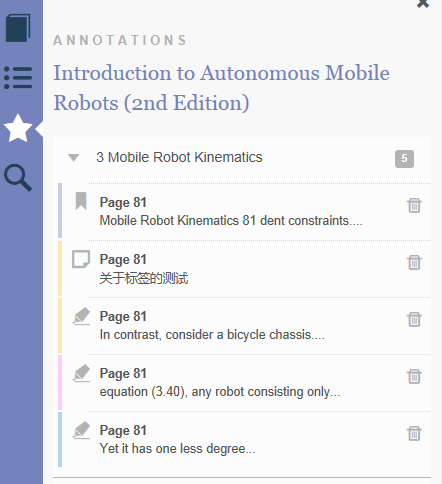 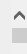 查看标注
复制/打印/保存
Copy/Print/Save
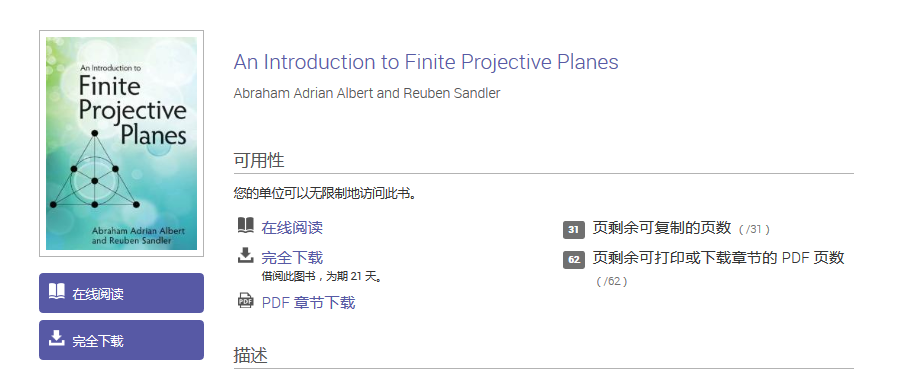 可复制、打印、保存的页数
复制
Copy
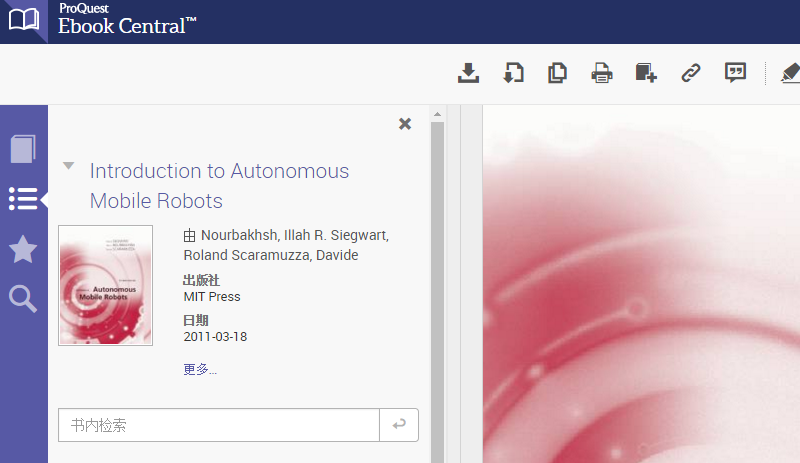 点击复制按钮，可复制该页文字内容；也可以先点击鼠标左键，拖动选择内容，然后复制指定内容
复制
Copy
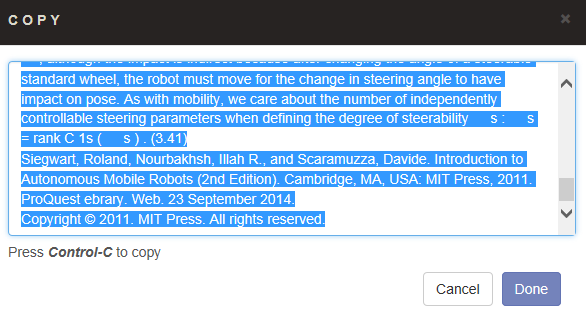 复制内容将显示引文信息
保存
Save
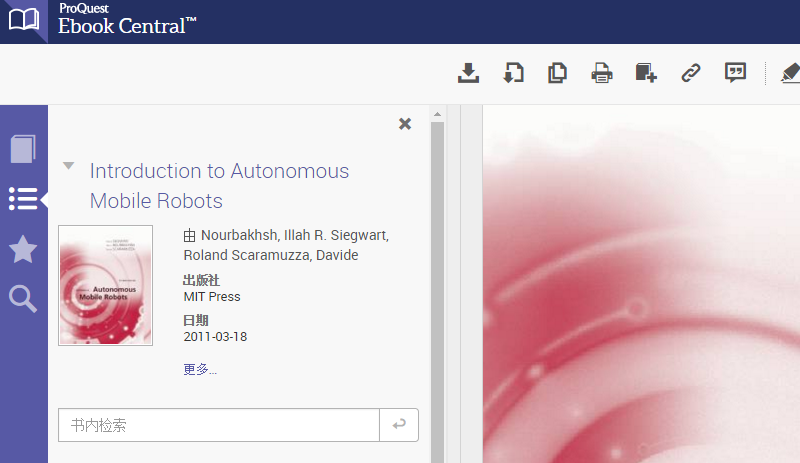 保存 – 处理为PDF格式
Save to PDF
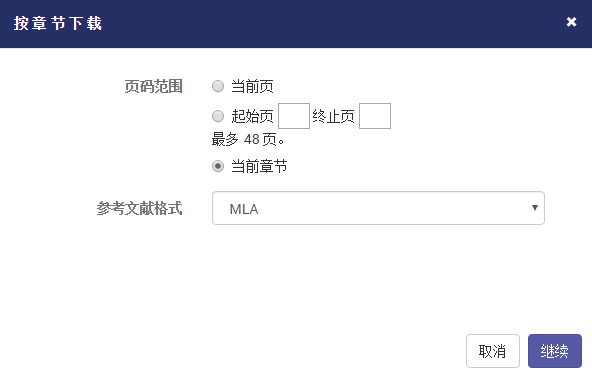 保存章/或选定页，保存成PDF格式文件，其中包含引文信息
打印
Print
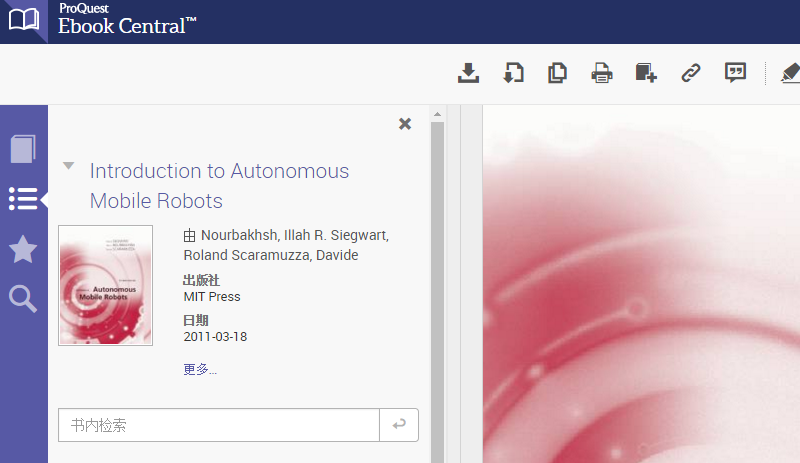 PDF文件可打印/保存
PDF
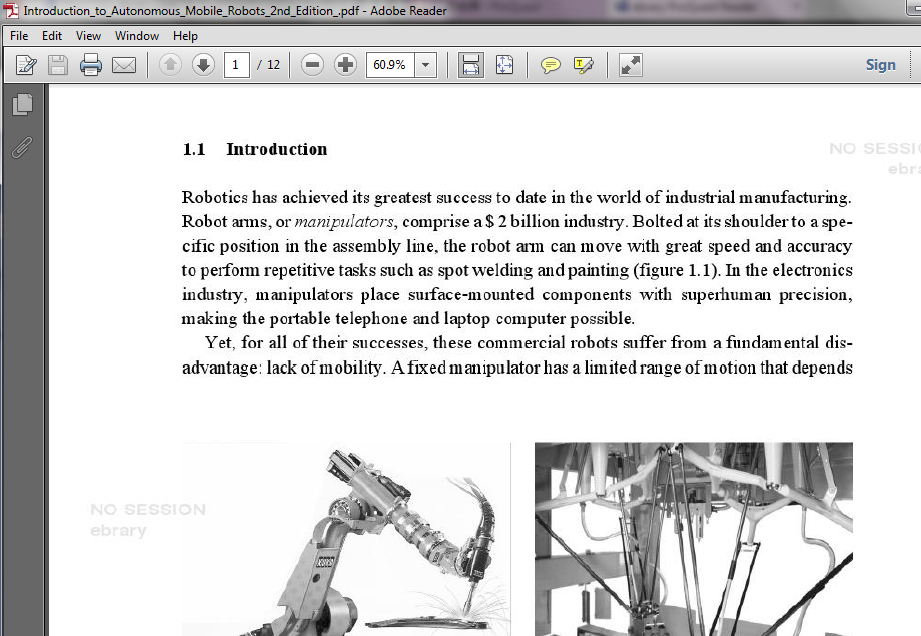 整本借阅
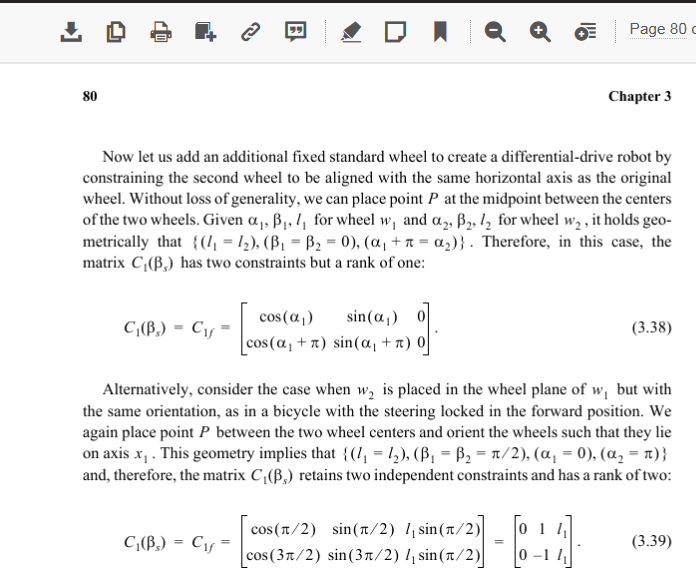 整本借阅需要创建Ebook Central个人帐户和Adobe帐户
计算机借阅需下载Adobe Digital Editions
移动设备需下载Bluefire Reader
Adobe Digital Editions
http://www.adobe.com/cn/solutions/ebook/digital-editions/download.html
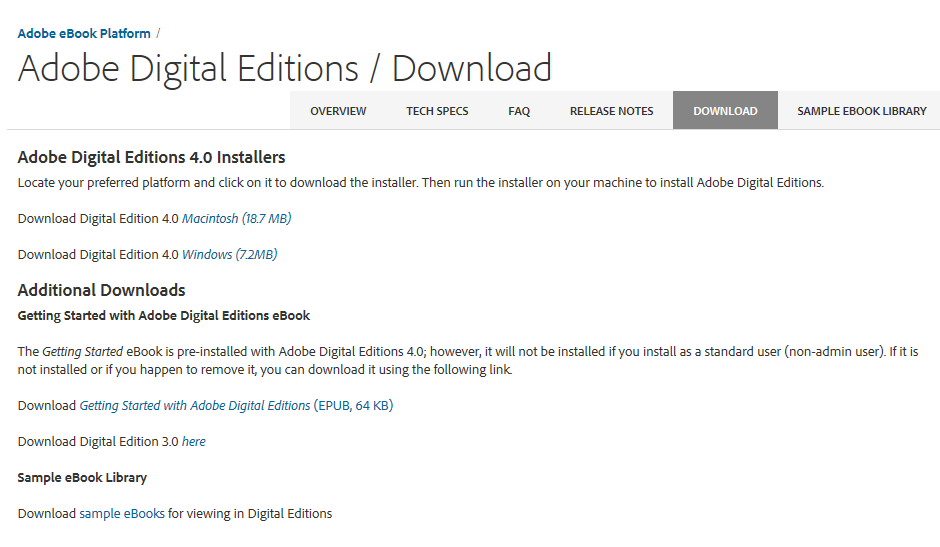 Adobe Digital Editions 授权
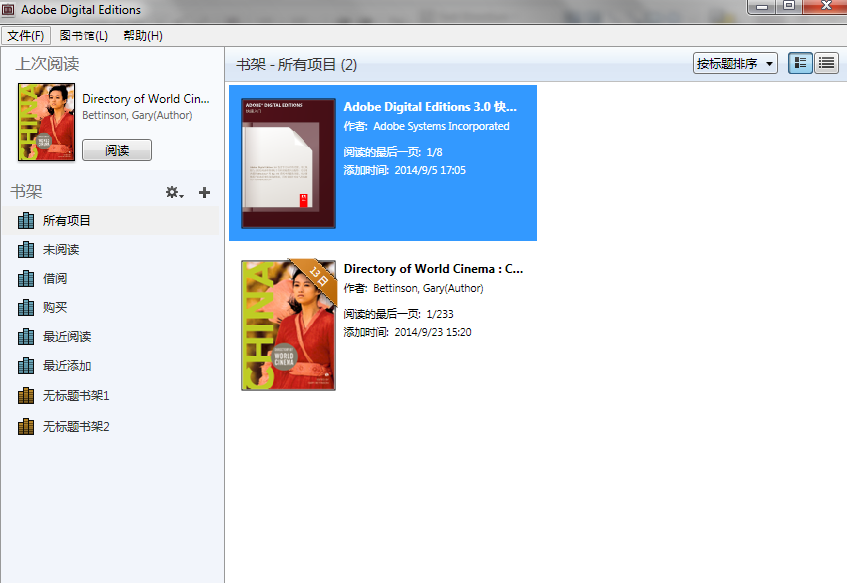 下载Adobe Digital Editions， 利用Adobe个人帐号/密码授权
借阅流程
Full Download
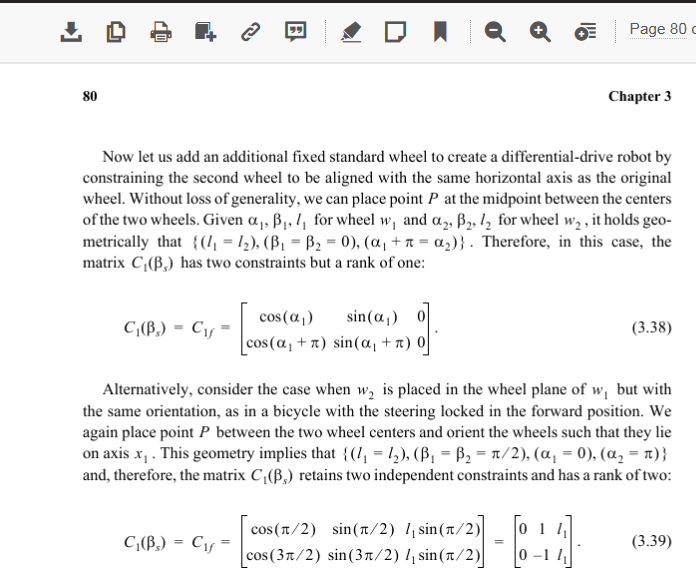 借阅按钮
借阅流程
Full Download
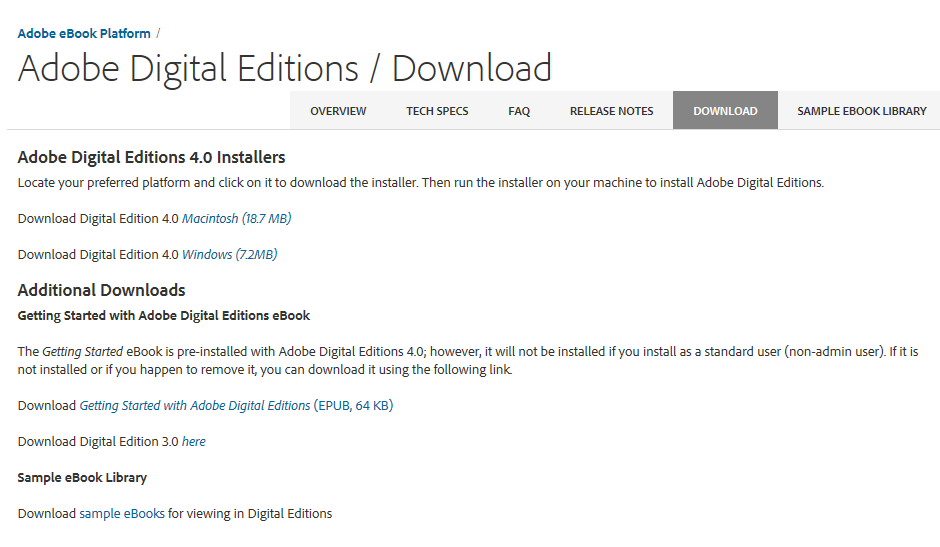 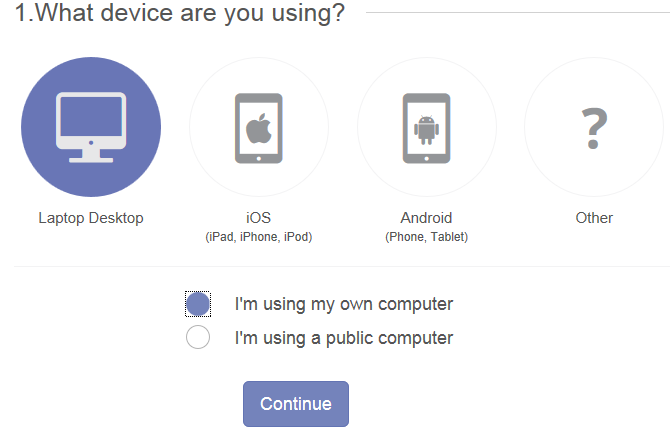 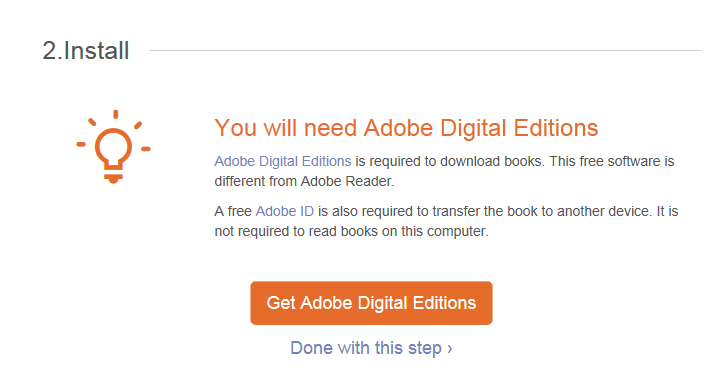 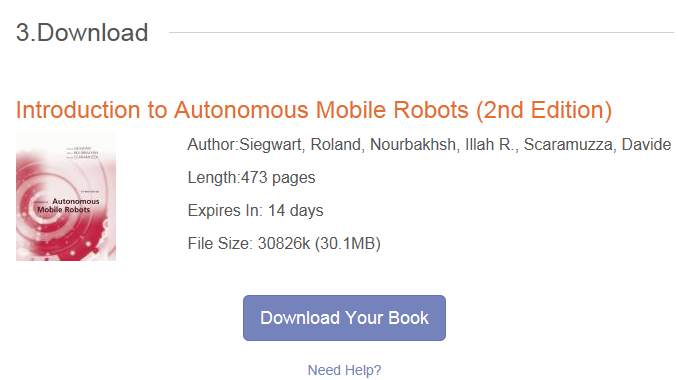 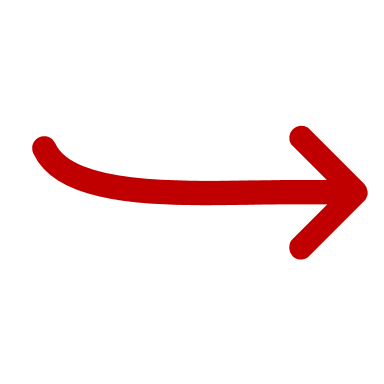 整本借阅
Full Download
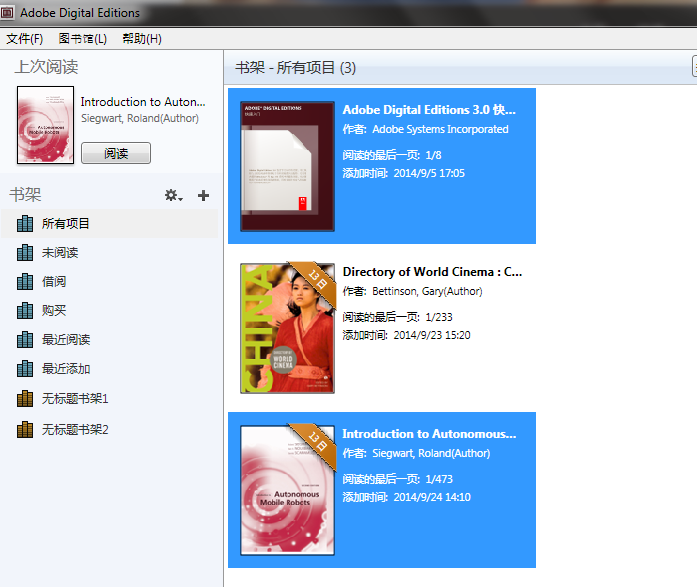 下载Bluefire Reader 移动设备整本借阅
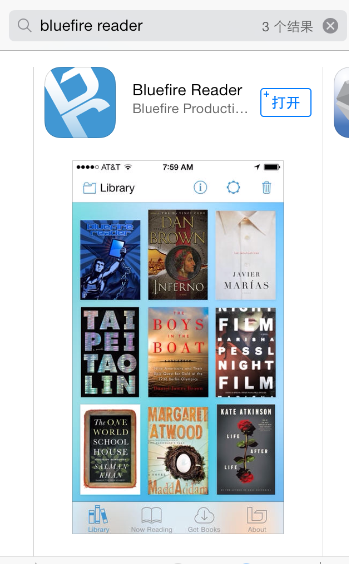 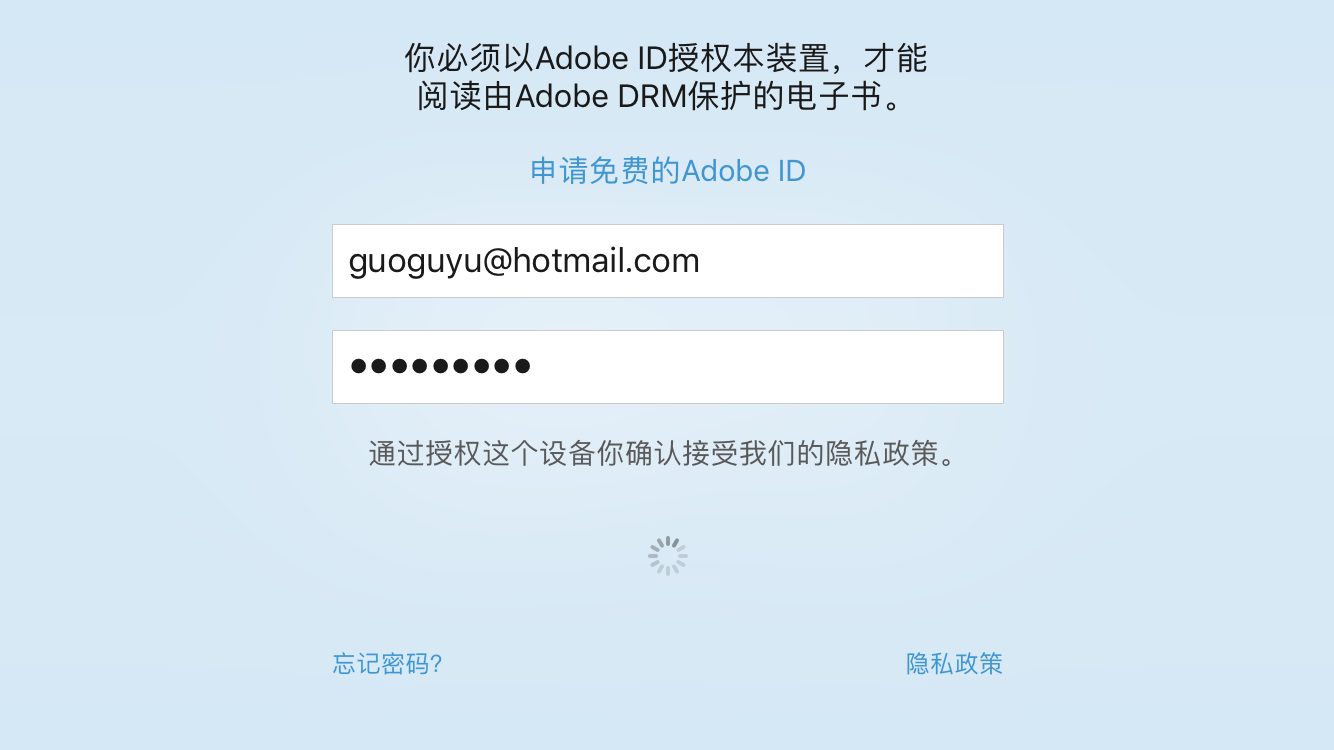 下载Bluefire Reader
注册并授权
借阅流程
Full Download
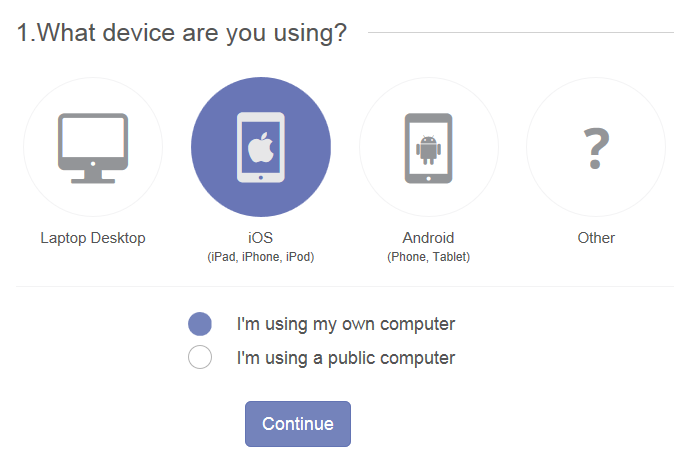 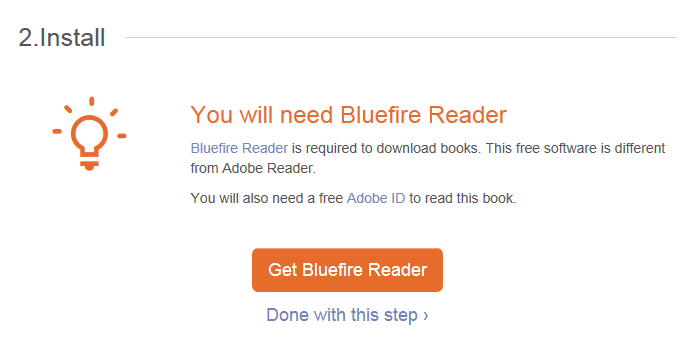 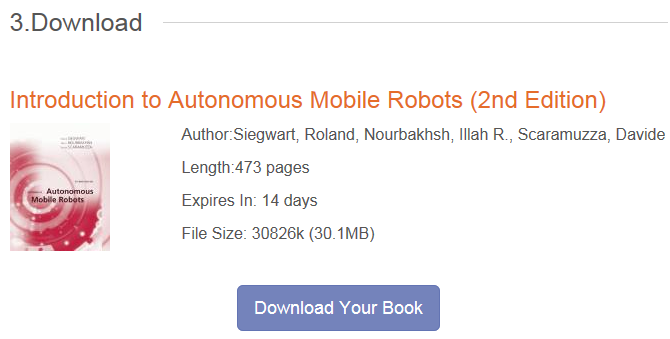 移动阅读
Read from Tablet, Android and IOS
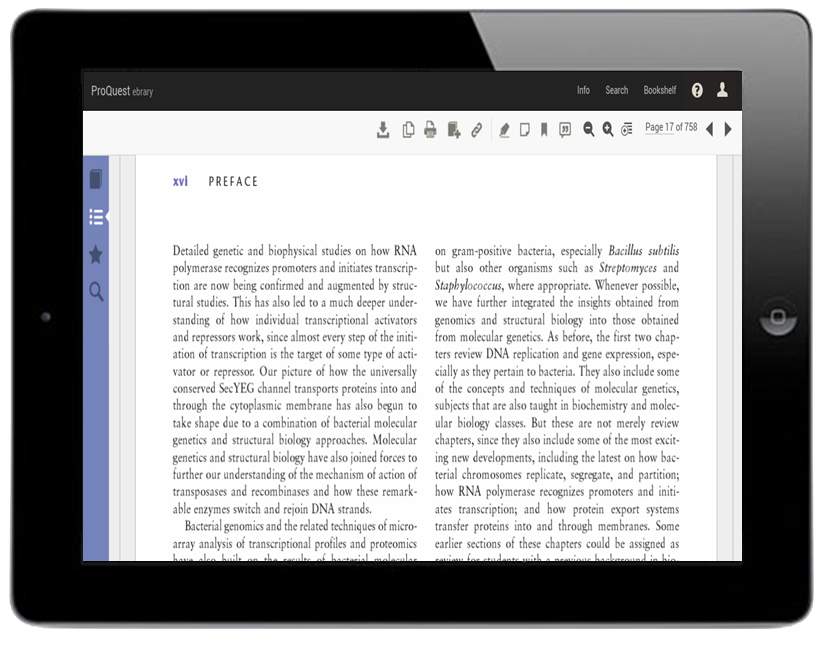 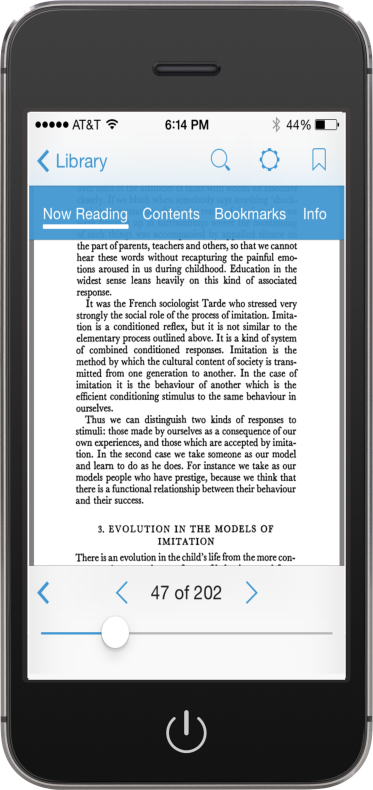 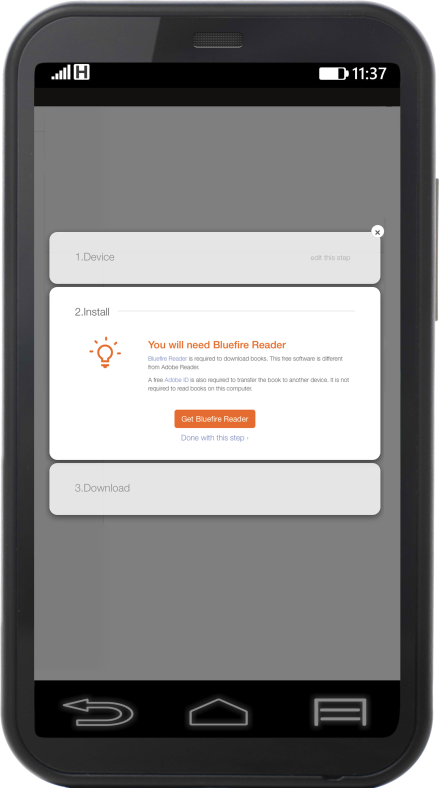 个人书架
Bookshelf
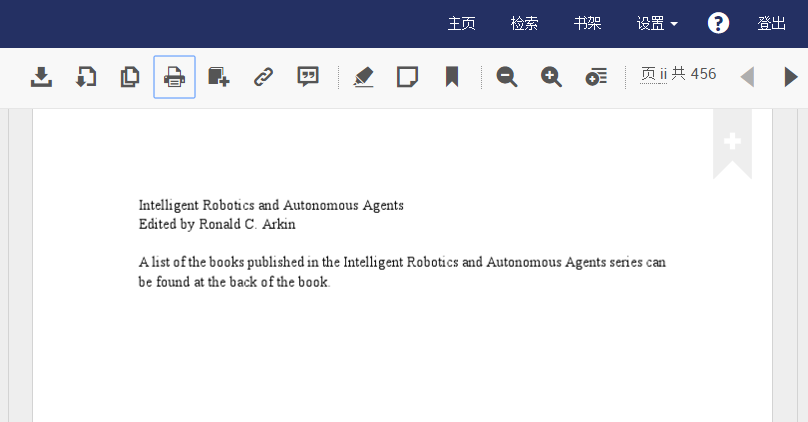 查看个人书架
添加页标到个人书架
个人书架
Bookshelf
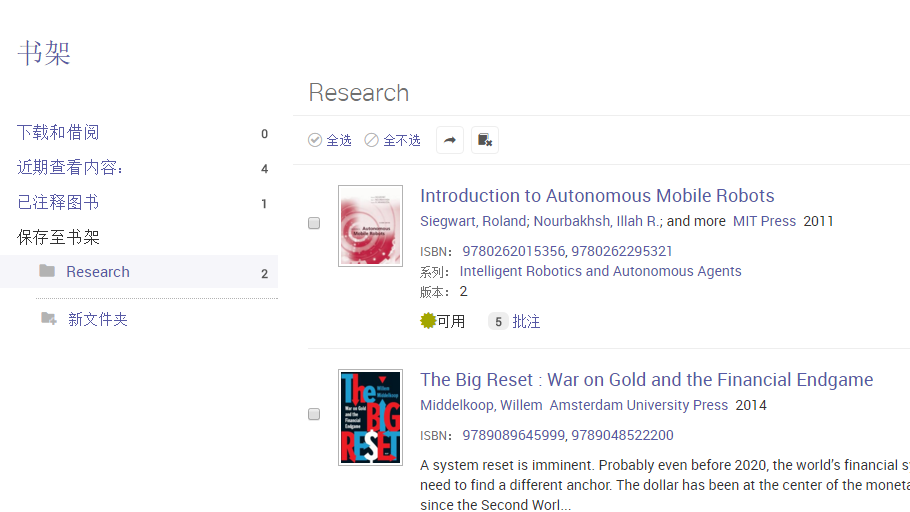 个人书架
Bookshelf
分享、电邮、导出、引用
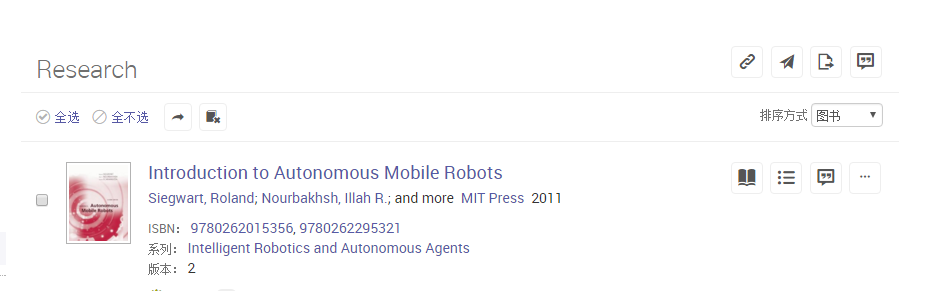 问题及演示？
Questions and Demo？
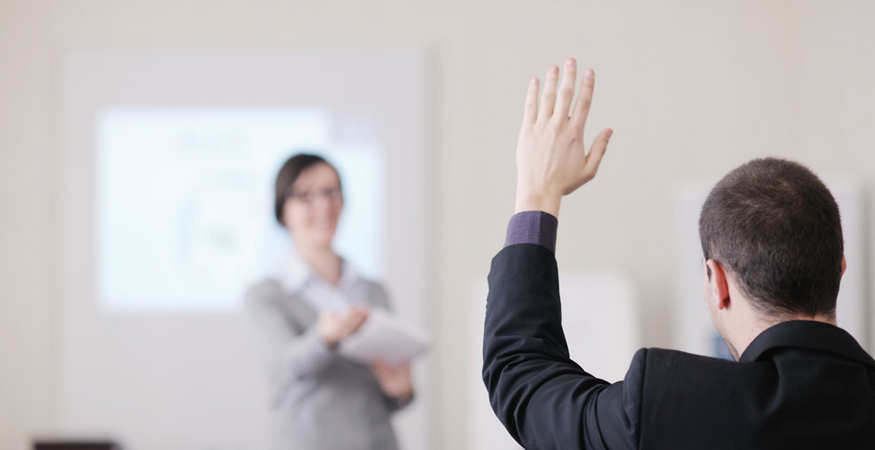 获取ProQuest更多资讯
More Resources
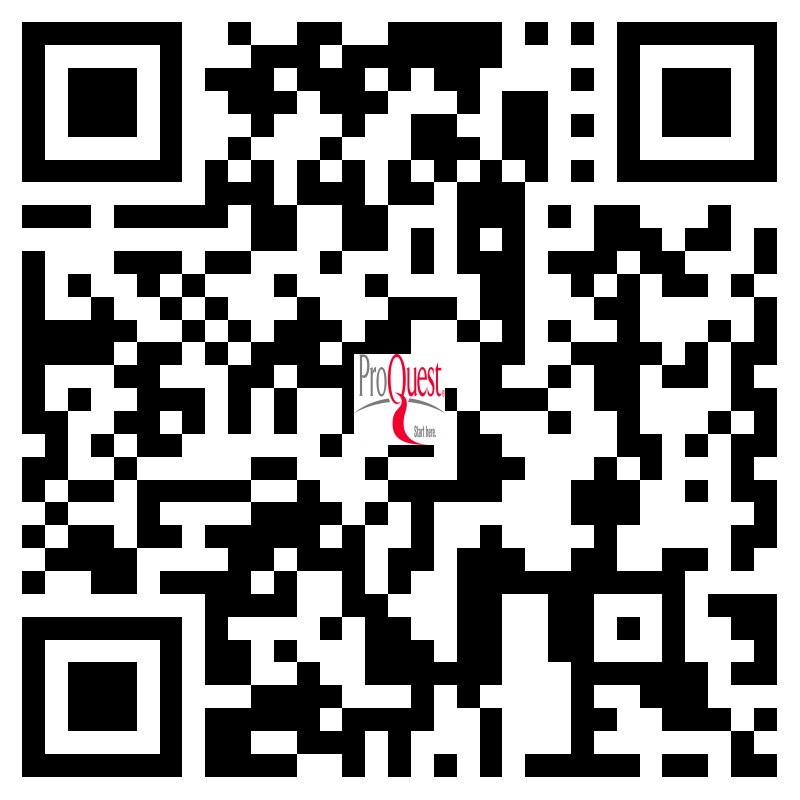 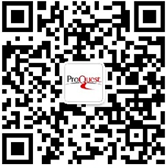 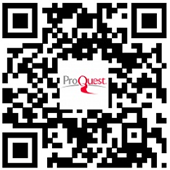 ProQuest培训视频
腾讯视频搜索ProQuest
ProQuest 官方微博
ProQuest-China
ProQuest 官方微信
ProQuest
ProQuest LibGuides：http://china.pq.libguides.com/ebc
谢谢！Thanks!
郭谷雨
Chris.guo@proquest.com